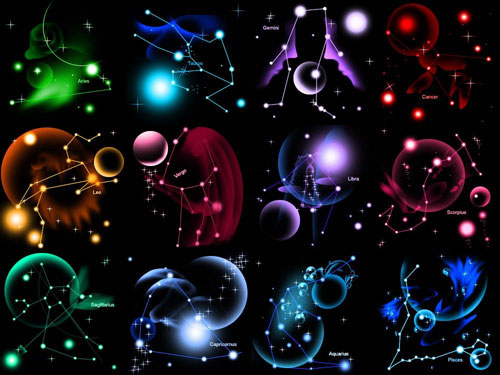 Signs of zodiac
By Stupar Dasha 9-2
12 Signs of zodiac
Signs of zodiac : Fire
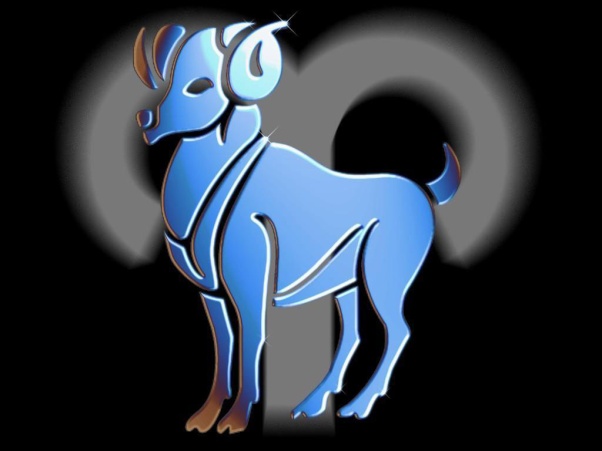 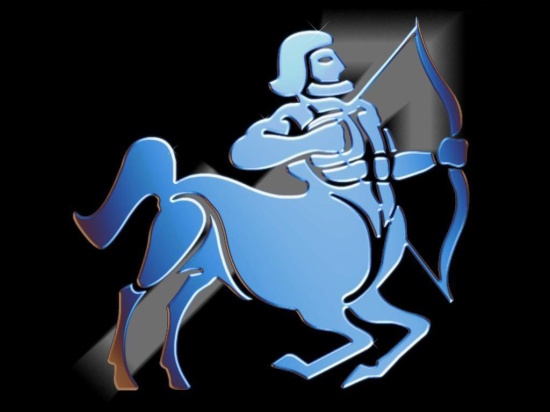 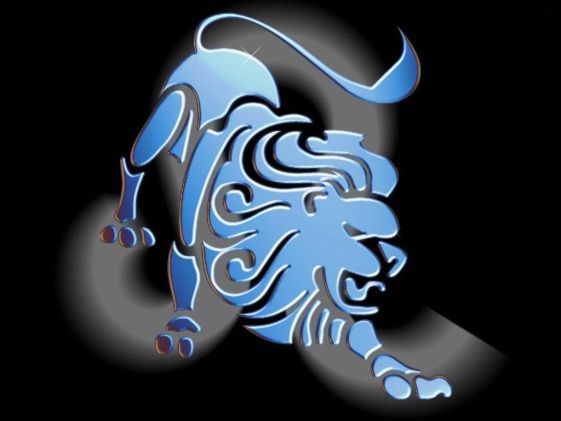 Signs of zodiac : Water
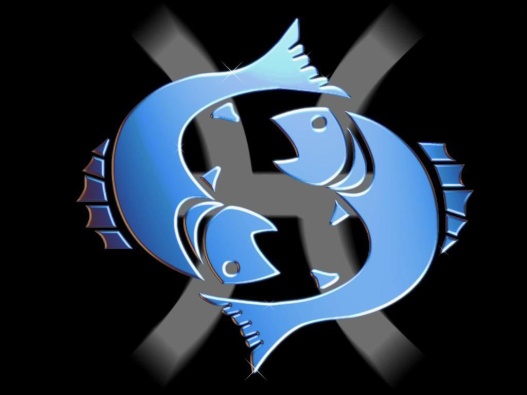 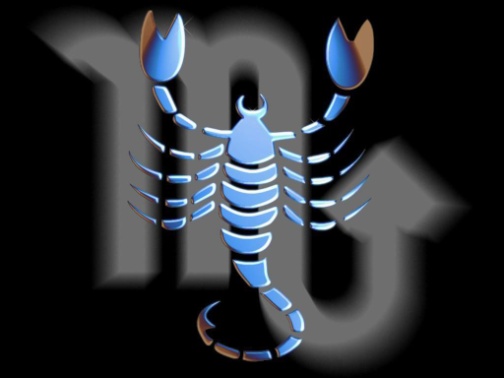 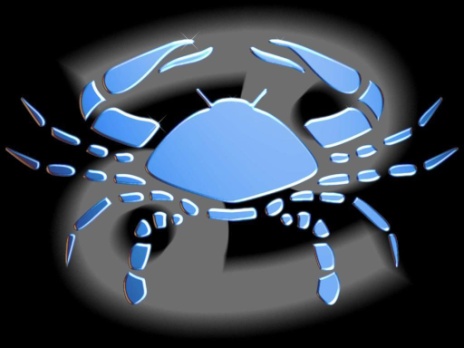 Signs of zodiac : Earth
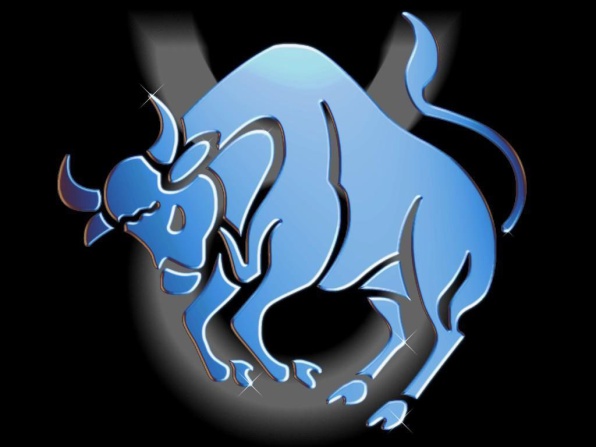 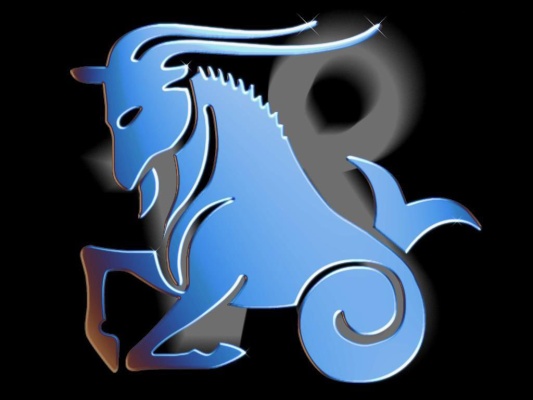 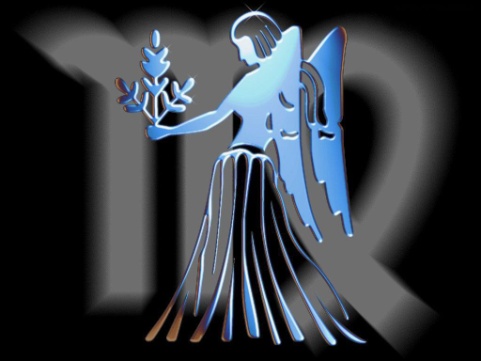 Signs of zodiac : air
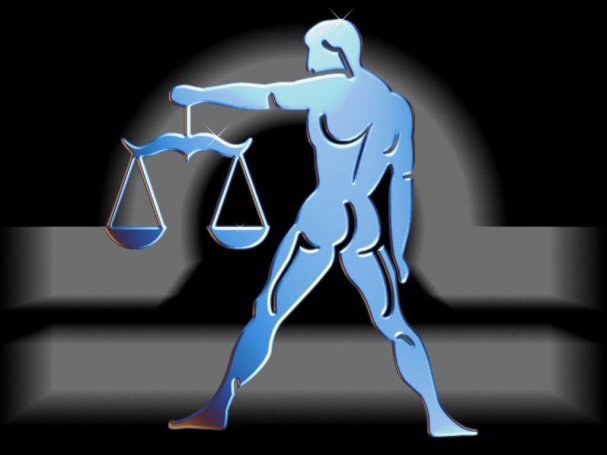 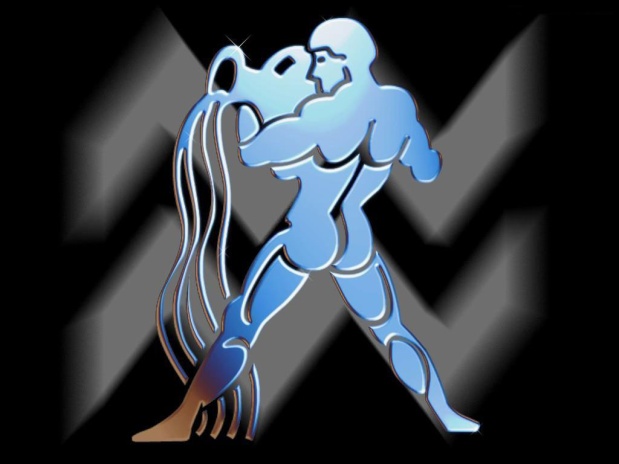 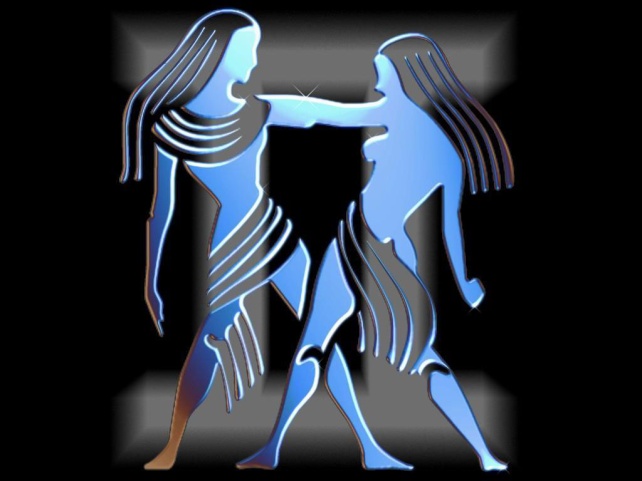 Woman’s  signs of zodiac:
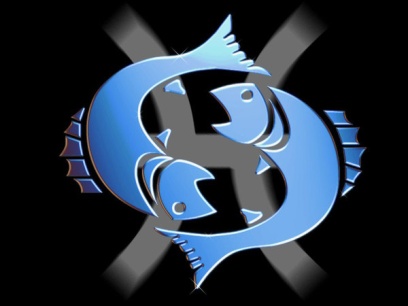 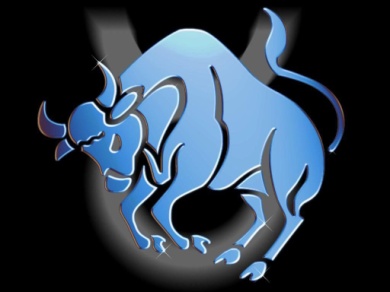 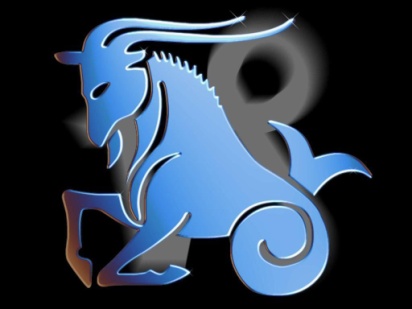 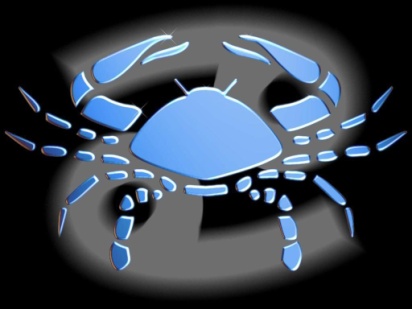 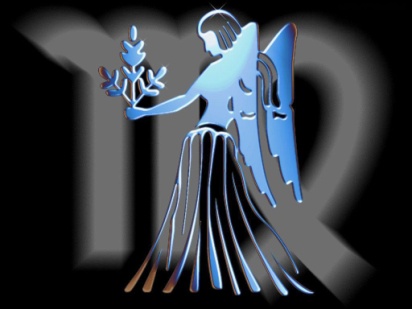 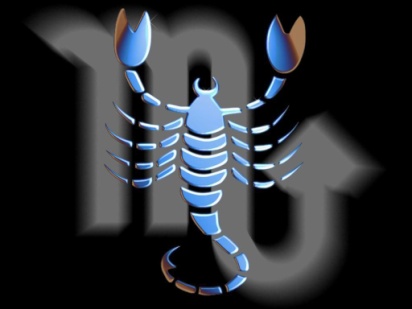 Man’s  signs of zodiac:
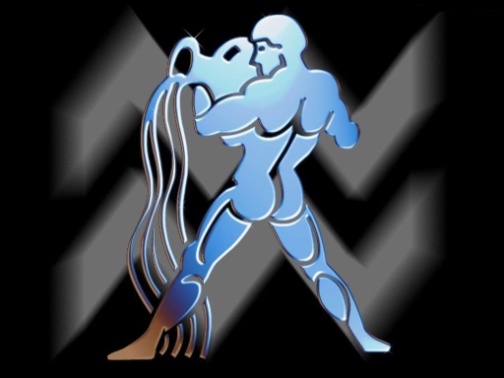 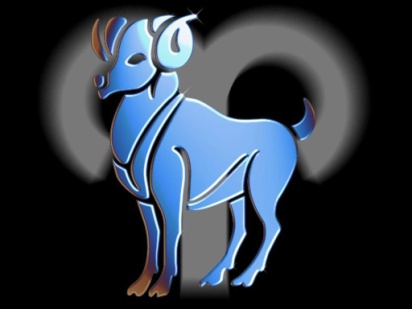 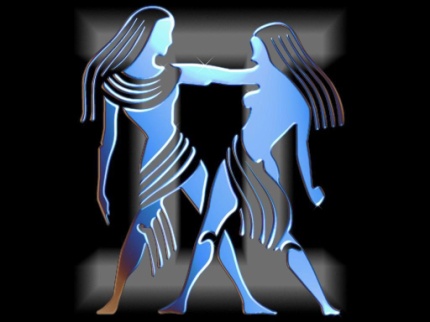 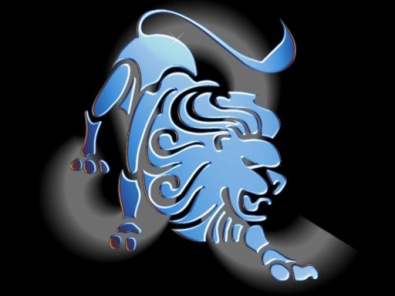 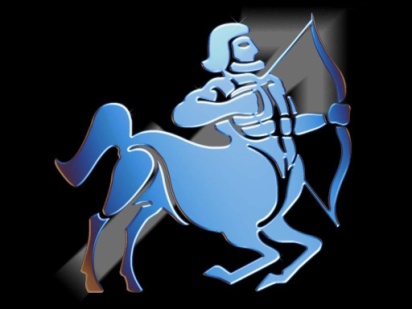 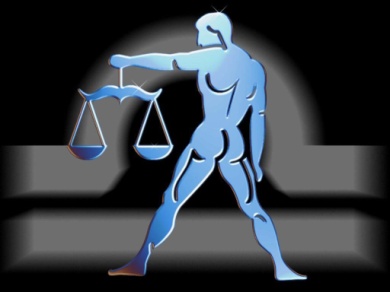 My sign of zodiac is Virgo
Signs of zodiac, with whom I will be happy.
Signs of zodiac, with whom I will not be happy.
THE END